Nutanix on AzureGoodness of HCI on Cloud
Kalyan Kaki - Principal PM Manager, Microsoft

Praveen Kumar Kashimsetty – Senior Program Manager, Microsoft
Introduction to HCI
What is Nutanix on Azure?
Agility and scalability
Networking
What is Azure Arc?
Integration with Azure Arc
Use cases – Migration and Dr
Solution benefits
Agenda
[Insert Title Here]
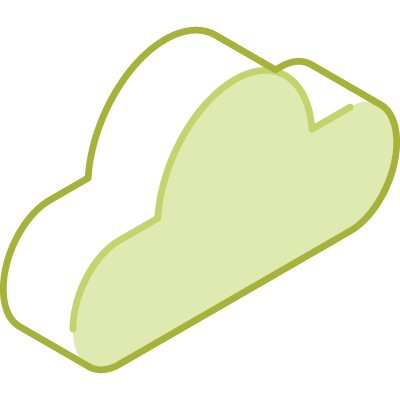 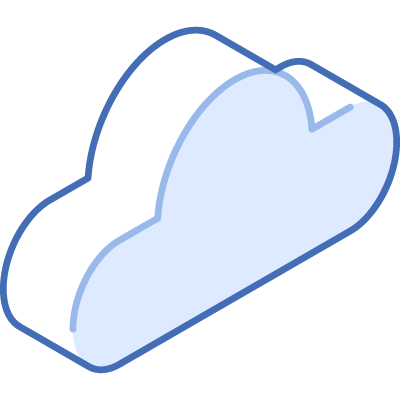 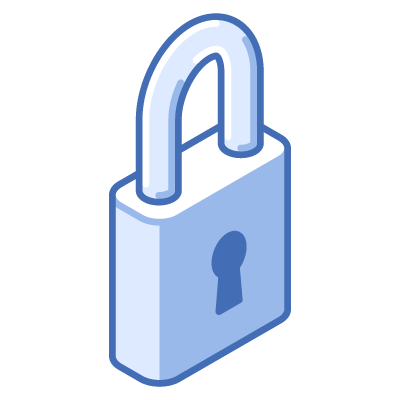 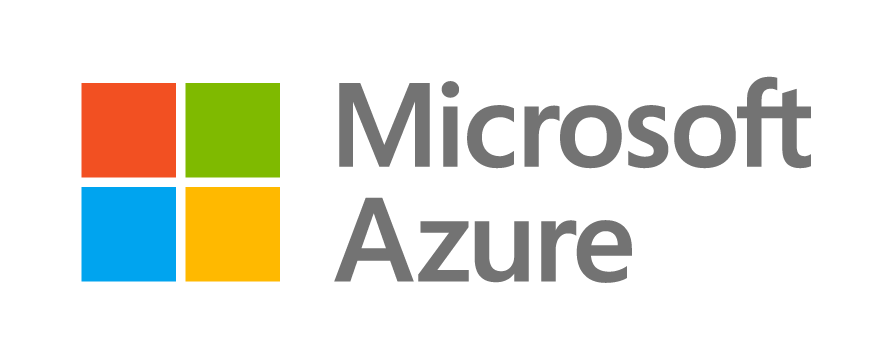 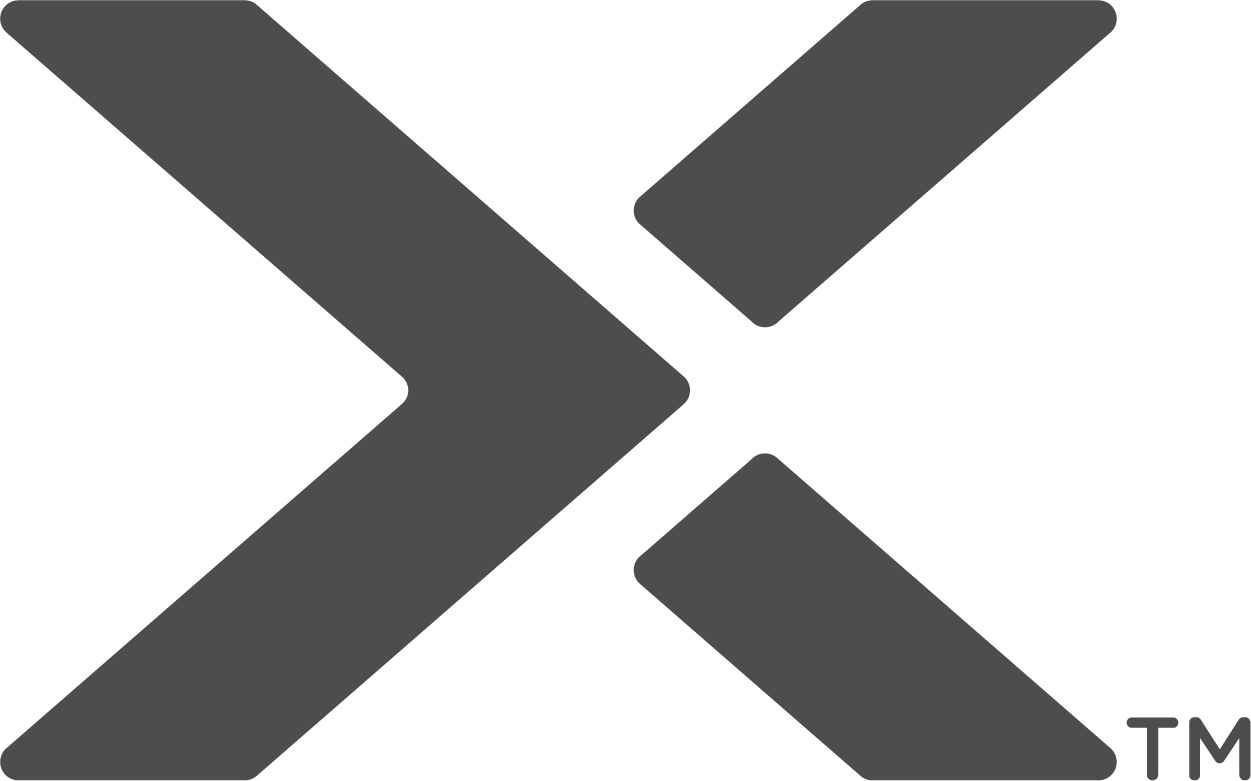 Private Cloud
Hybrid Cloud Infrastructure
[Speaker Notes: You need to modernize infrastructure such that you can get more done, faster, while still being all address current and emerging needs. 

However, simply replatforming is not sufficient. New technology also needs to factor in skillset, processes that are being disrupted, in order to make IT more agile and service-oriented. 

It is then, that IT organizations can and should extend their infrastructure to the cloud and the edge, and truly become an innovation engine for the company.]
[Insert Title Here]
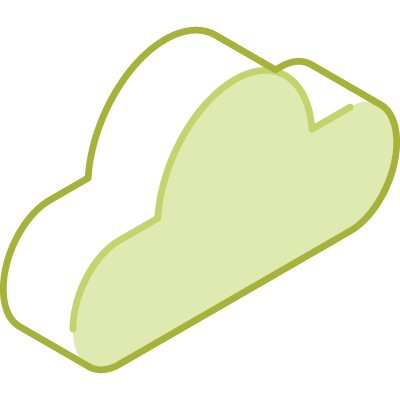 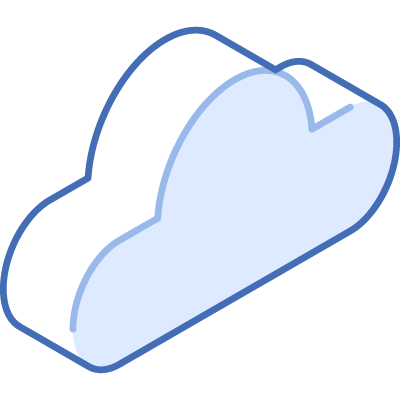 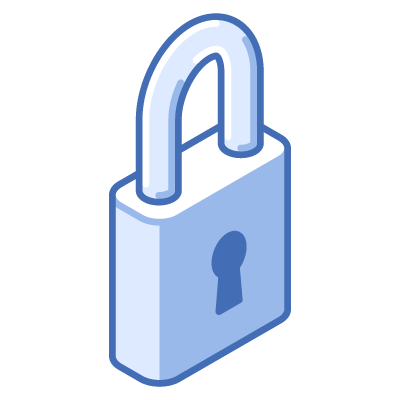 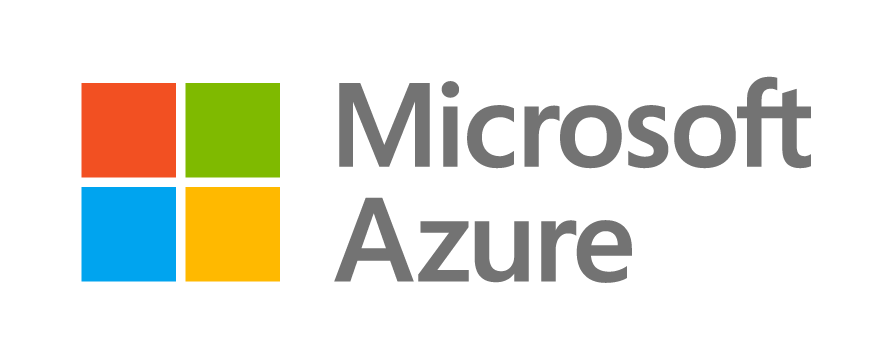 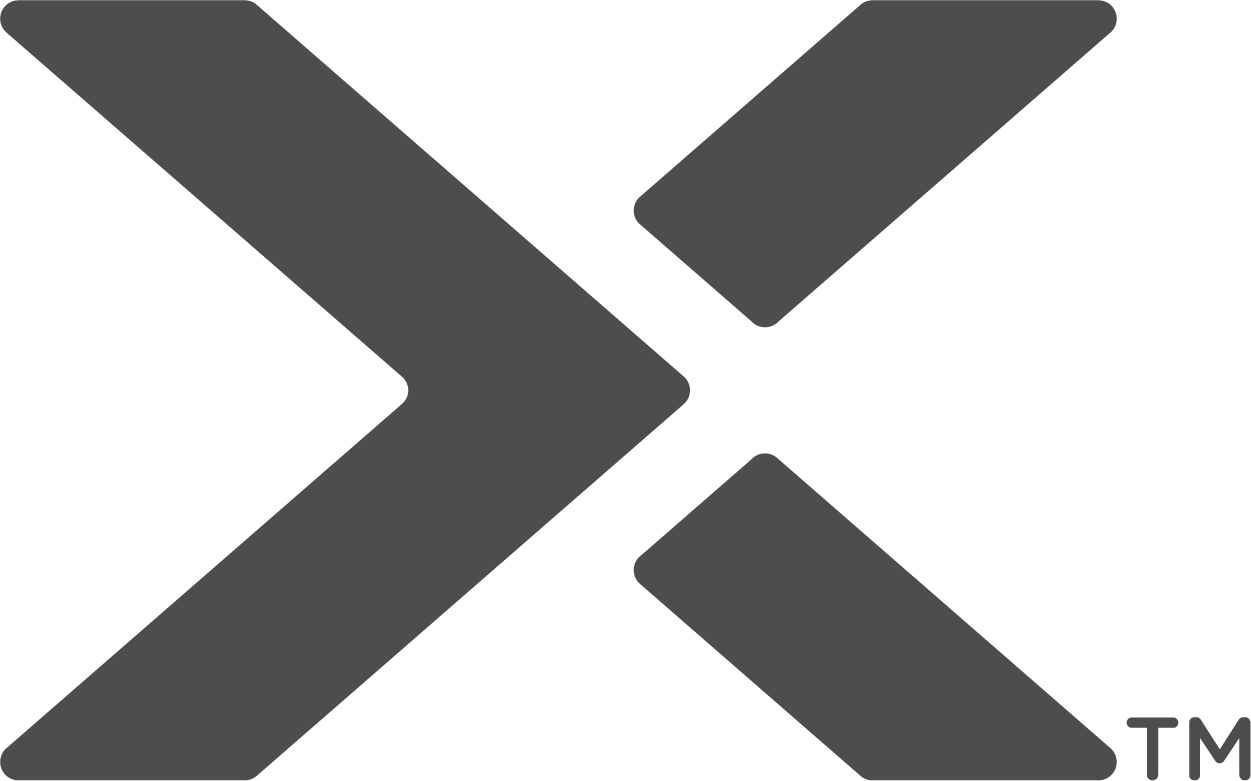 Private Cloud
Hybrid Cloud Infrastructure
[Speaker Notes: You need to modernize infrastructure such that you can get more done, faster, while still being all address current and emerging needs. 

However, simply replatforming is not sufficient. New technology also needs to factor in skillset, processes that are being disrupted, in order to make IT more agile and service-oriented. 

It is then, that IT organizations can and should extend their infrastructure to the cloud and the edge, and truly become an innovation engine for the company.]
Agility and scalability
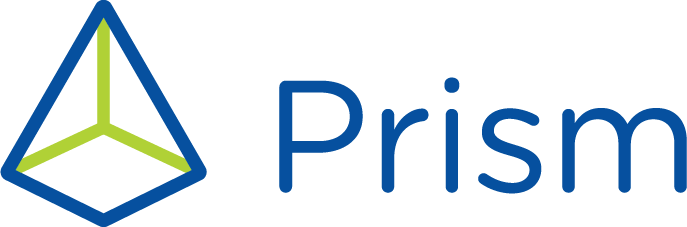 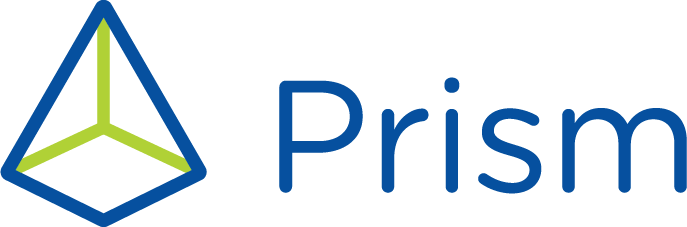 Ease of building hybrid cloud
Unified management plane
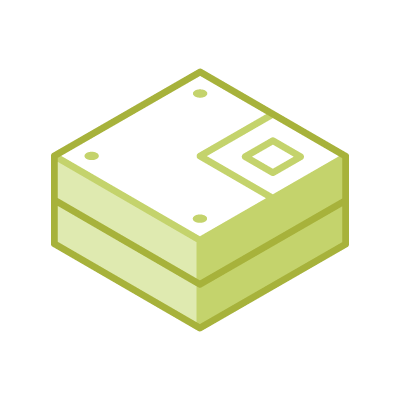 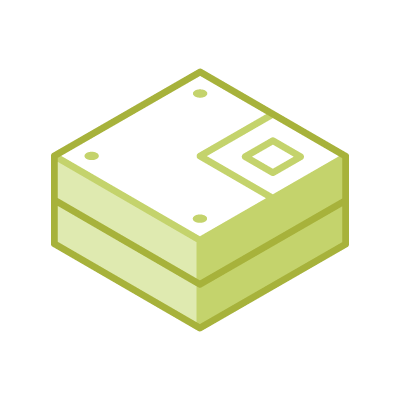 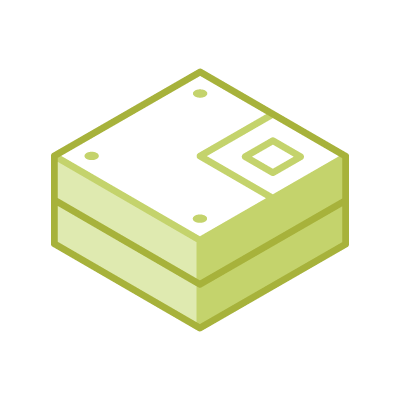 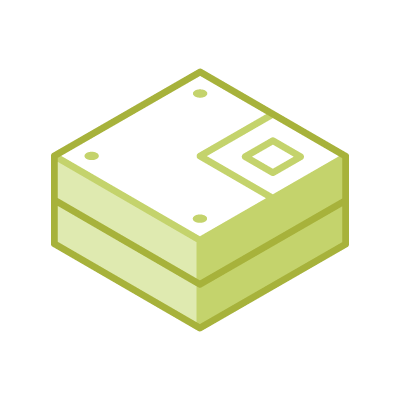 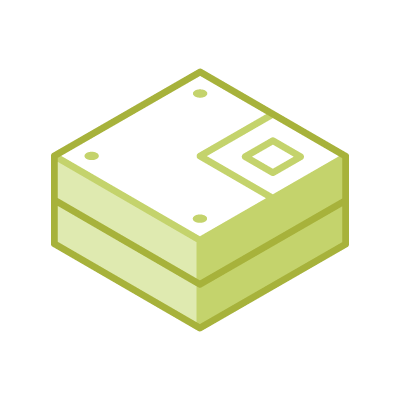 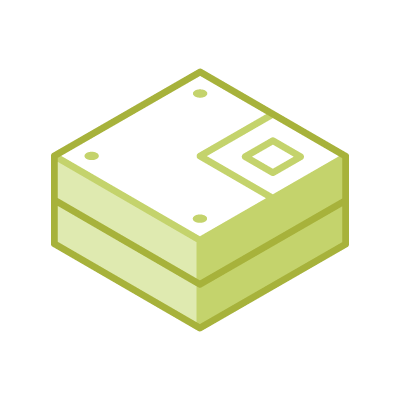 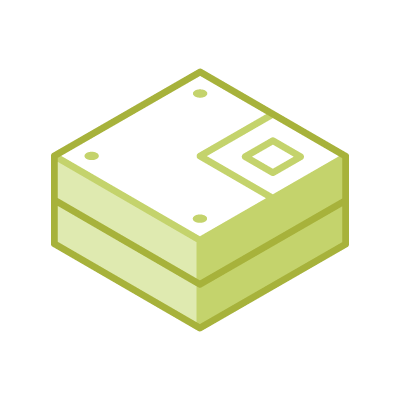 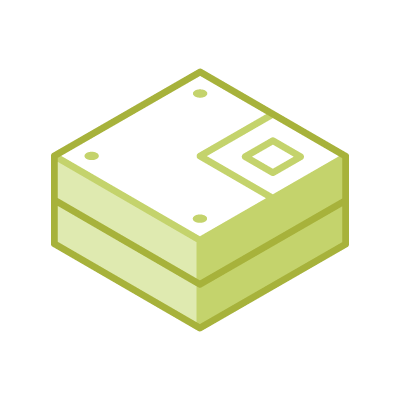 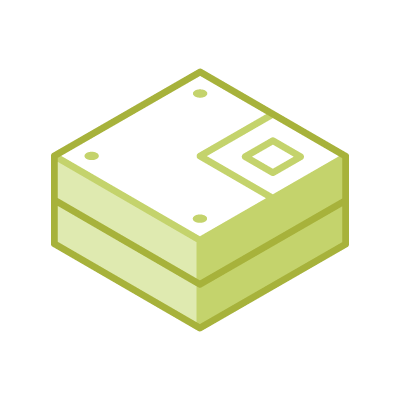 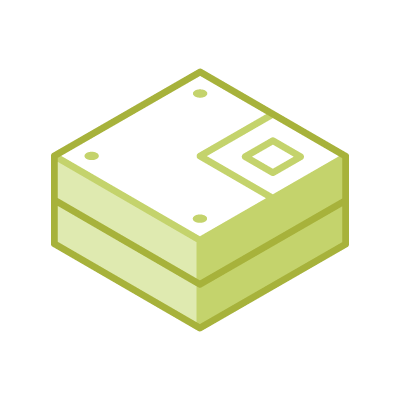 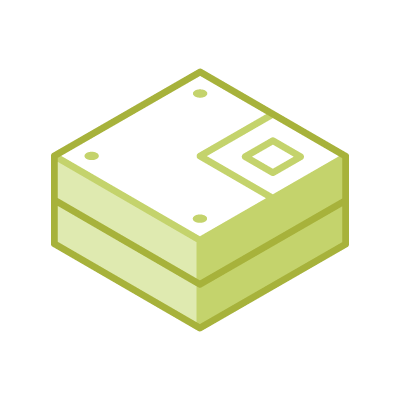 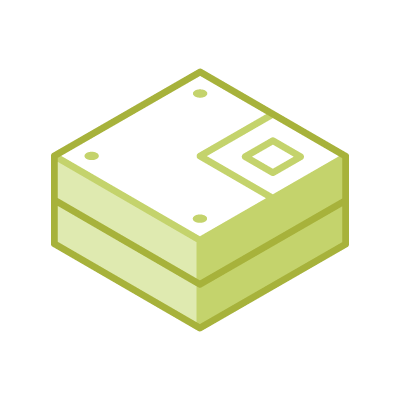 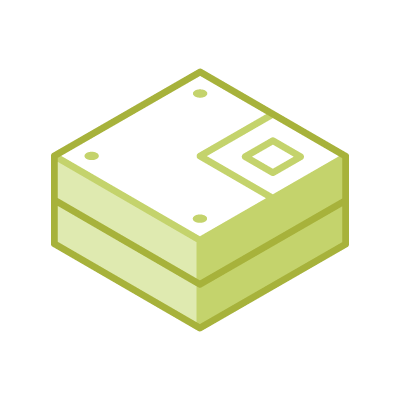 3.    Bursting additional capacity
Nutani												x Cloud Platform
Nutanix Cloud Platform
Azure Nutanix-Ready Nodes
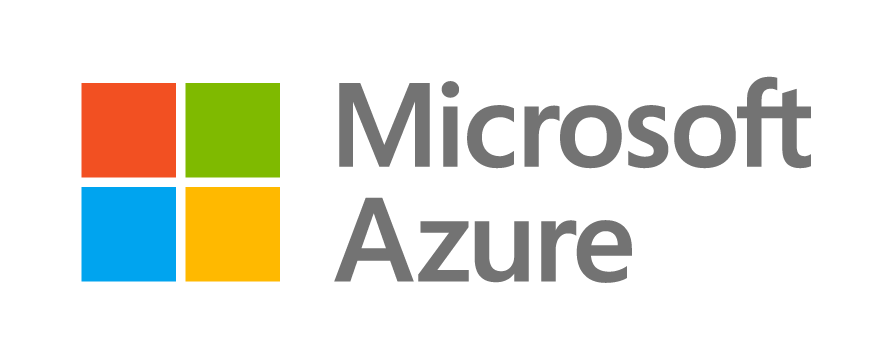 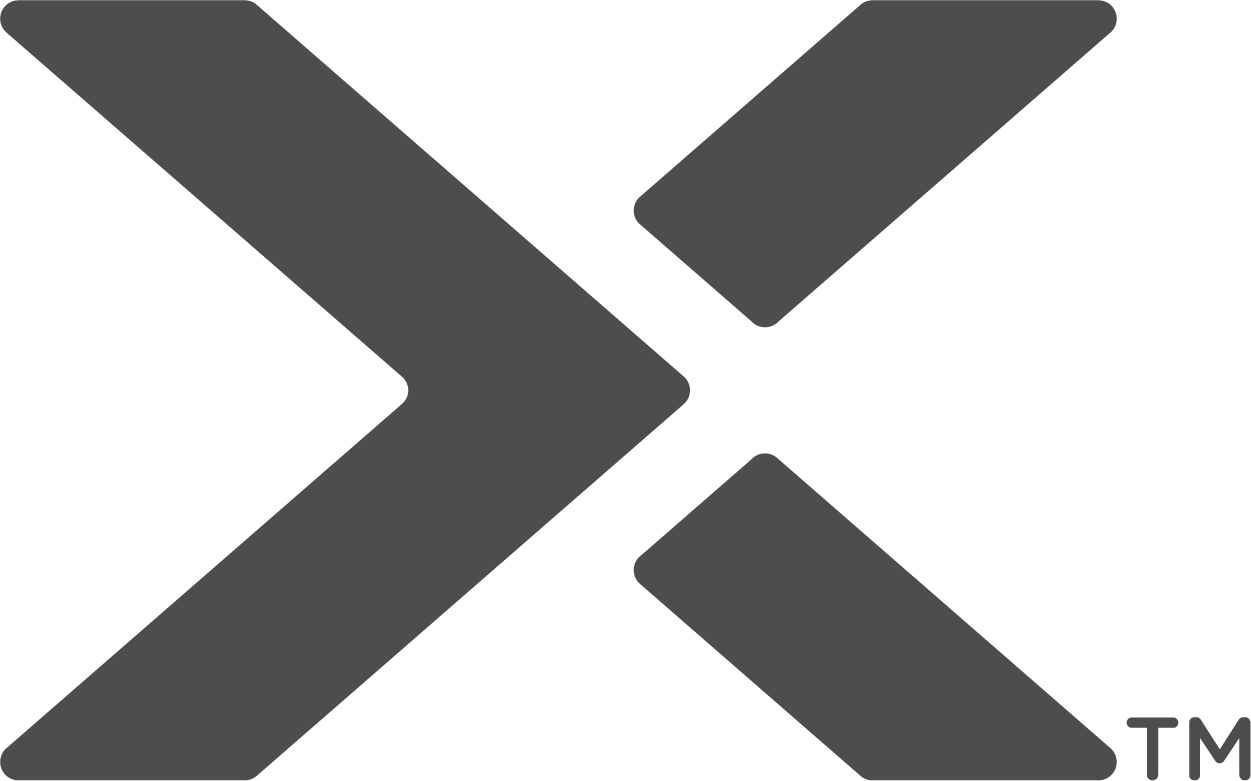 Private Cloud
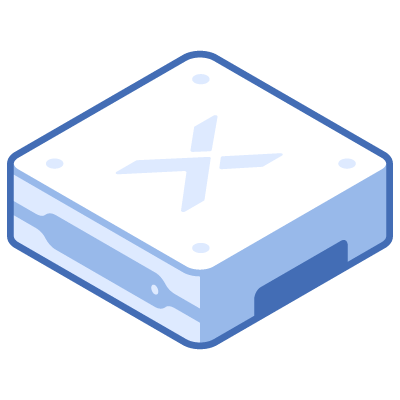 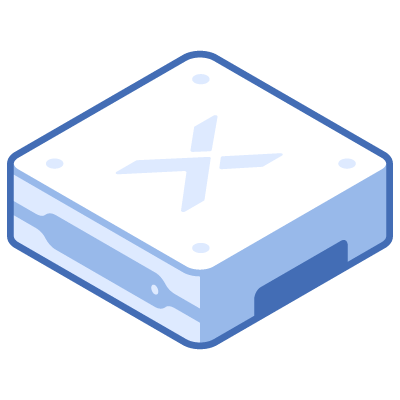 *under development
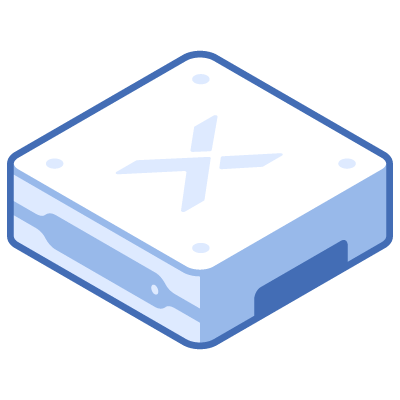 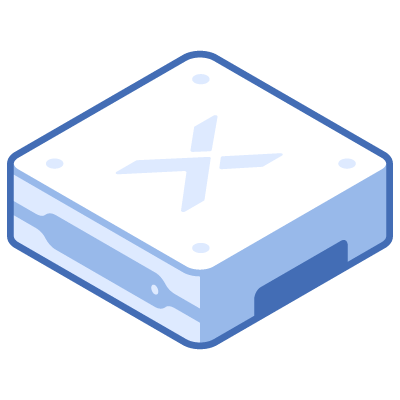 Native networking integration
VNET
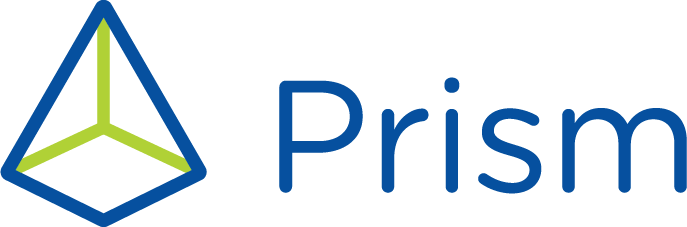 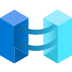 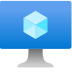 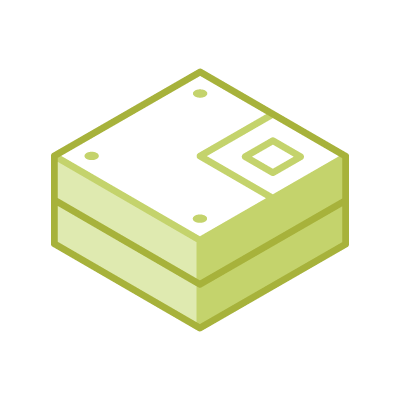 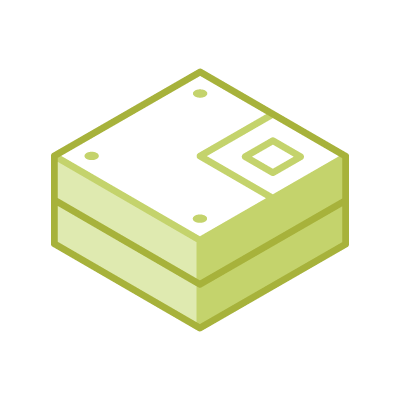 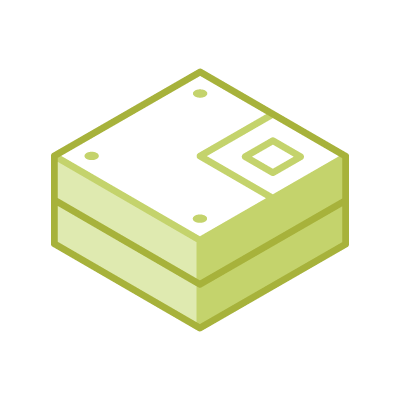 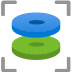 . . .
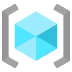 . . .
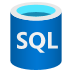 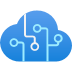 Nutanix Cloud Platform
Azure Nutanix-Ready Nodes
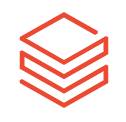 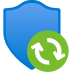 . . .
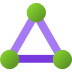 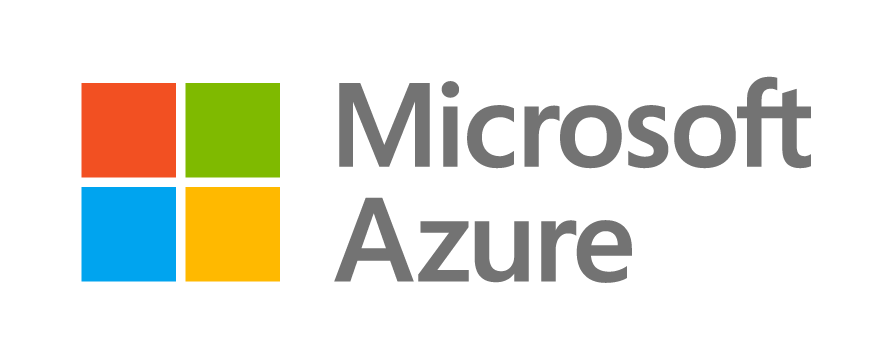 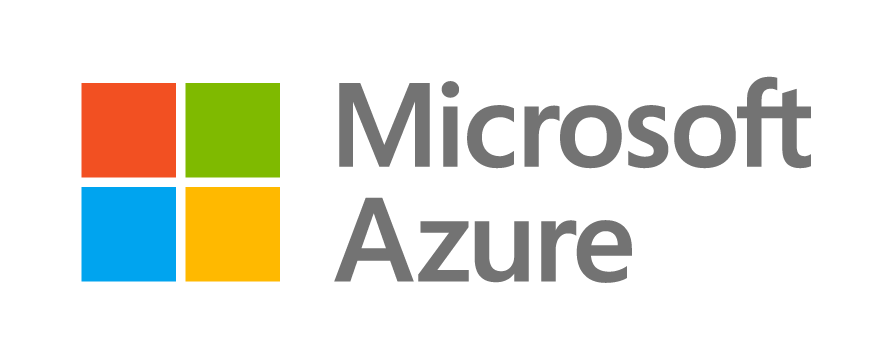 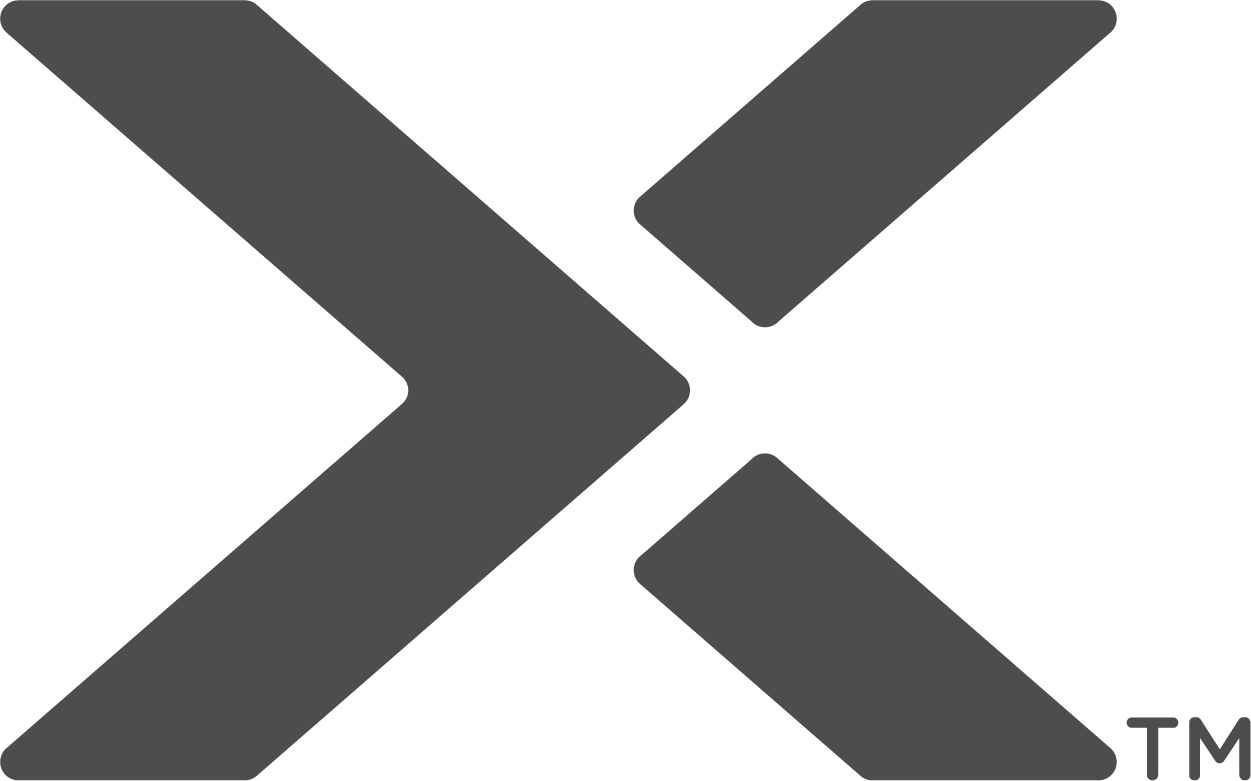 Private Cloud
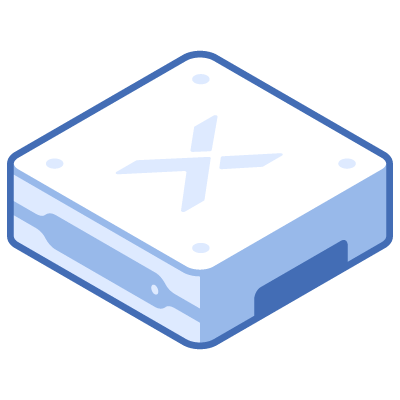 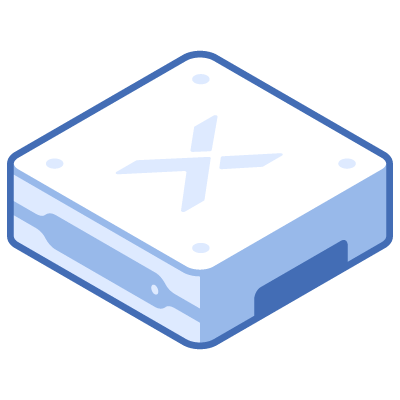 *under development
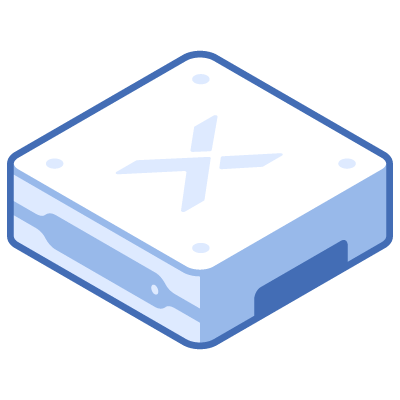 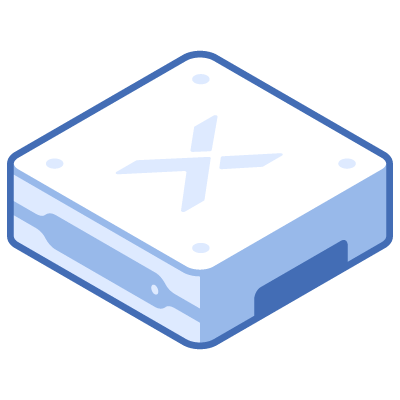 Demo
Nutanix on Azure
Integration with Azure Arc
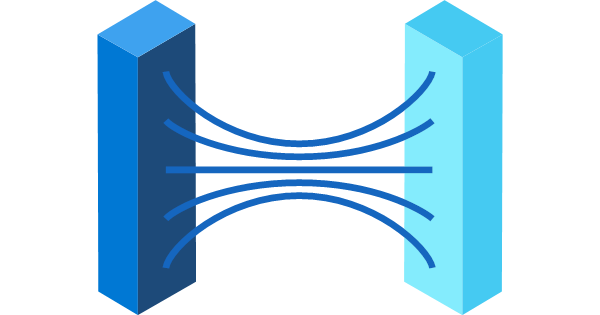 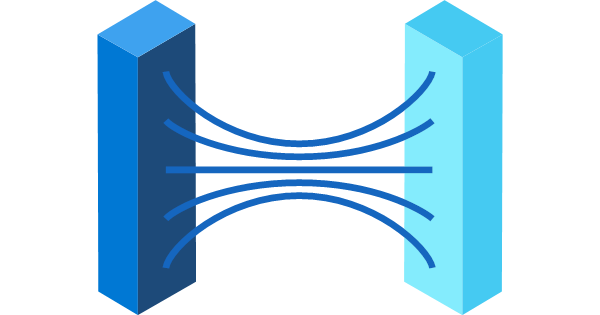 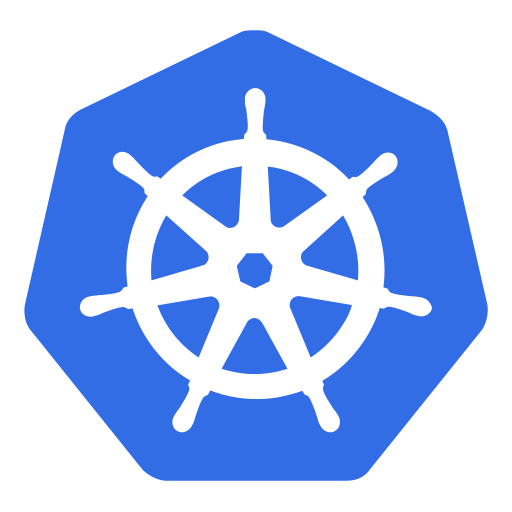 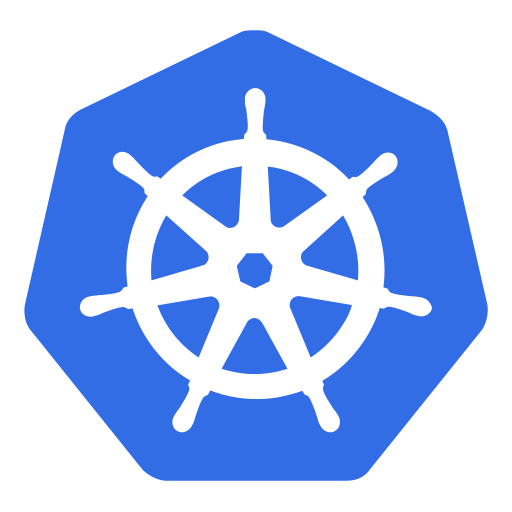 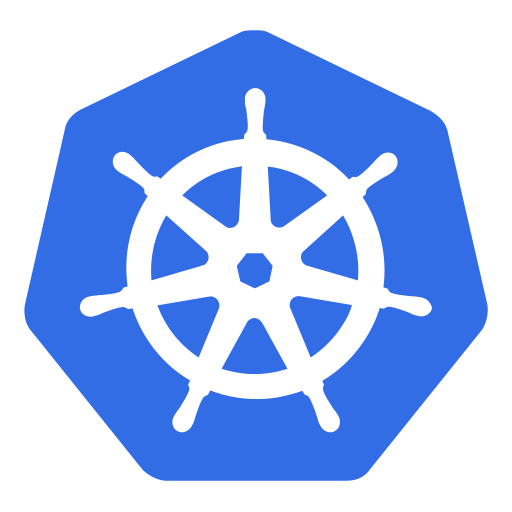 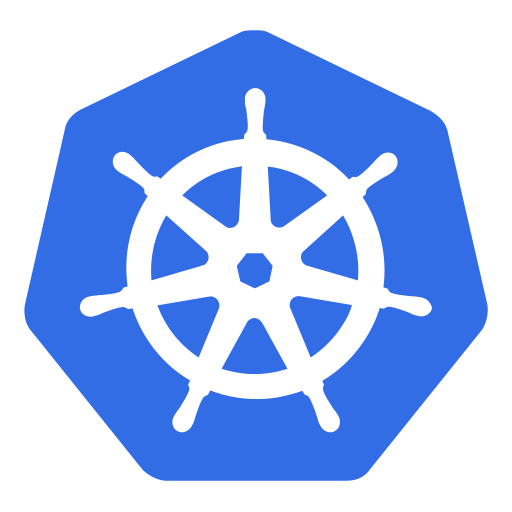 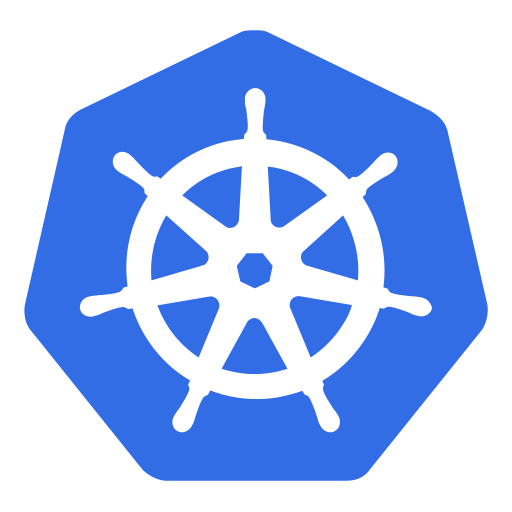 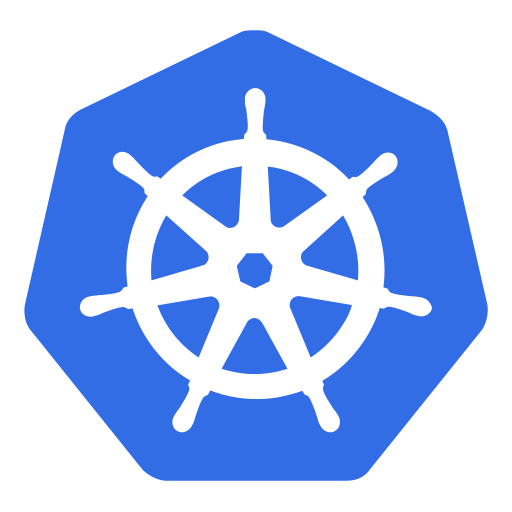 Nutanix Cloud Platform
Azure
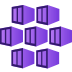 Azure Kubernetes Service
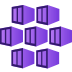 Azure Kubernetes Service
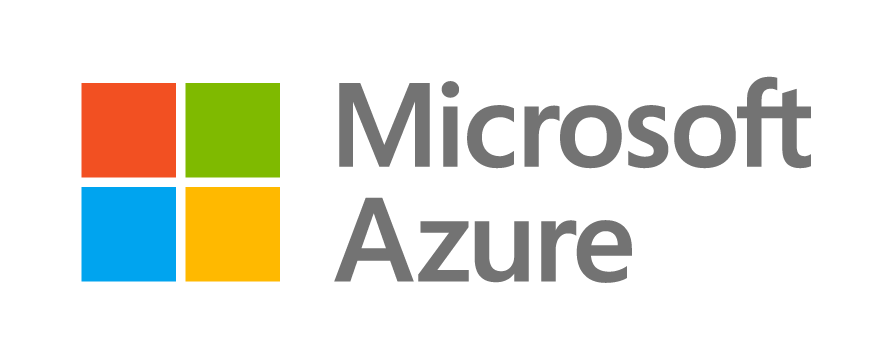 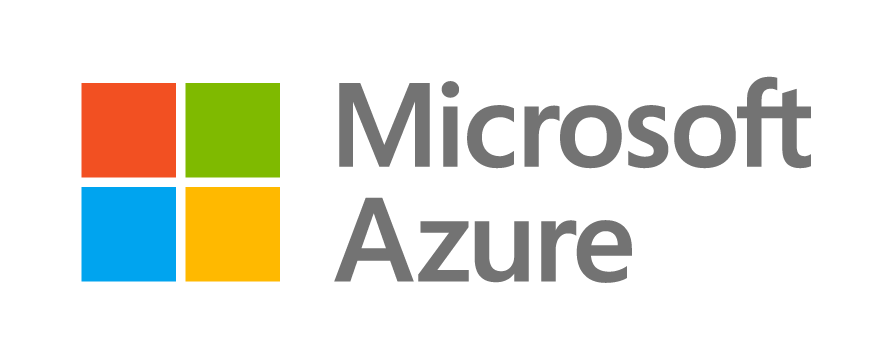 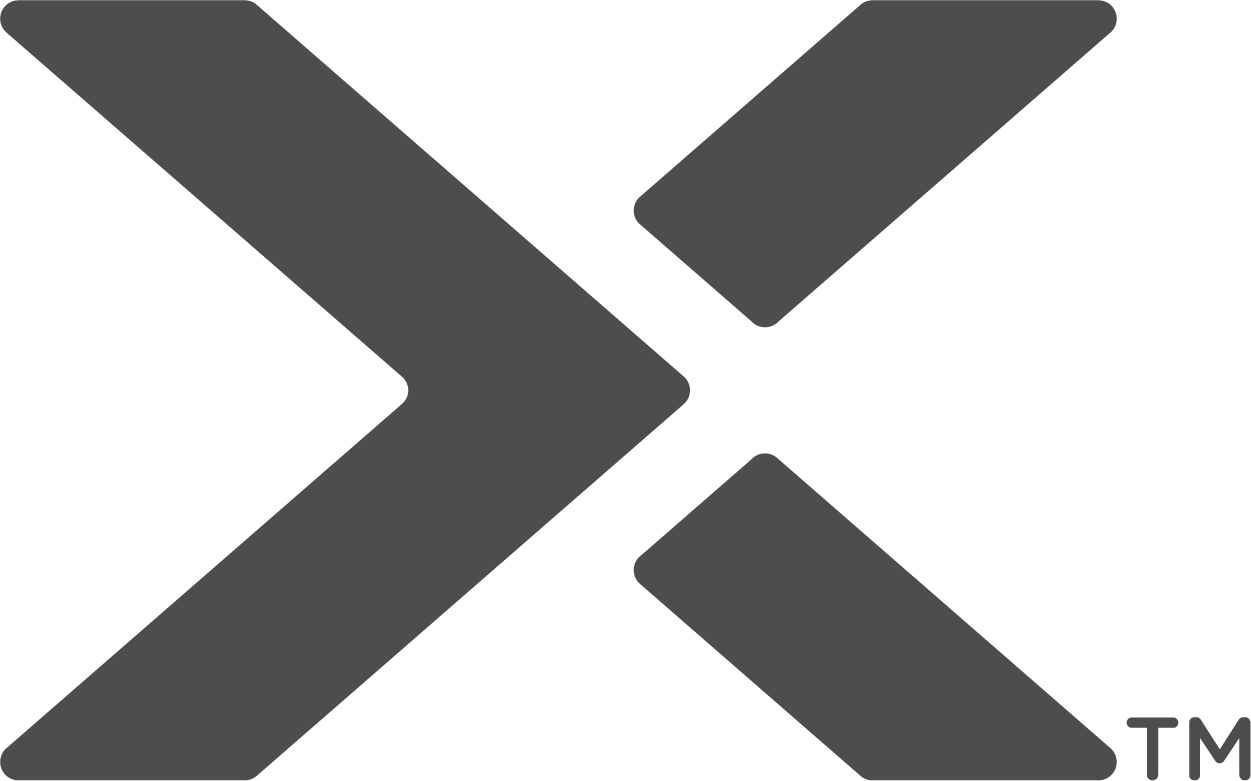 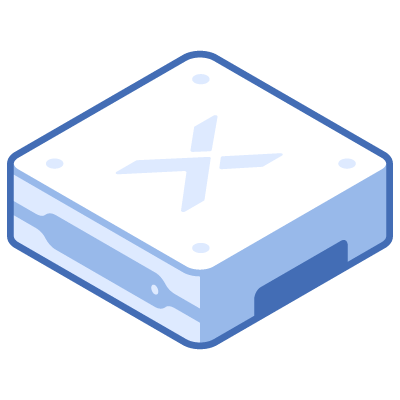 *under development
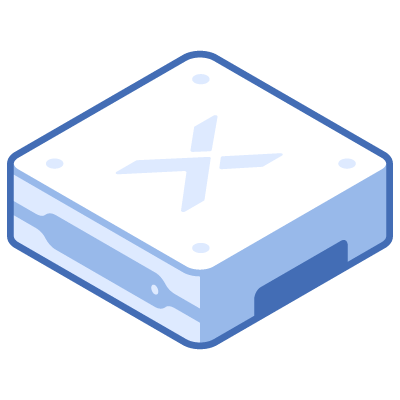 Private Cloud
Demo
Managing Nutanix resources with Azure Arc
Disaster recovery and migration
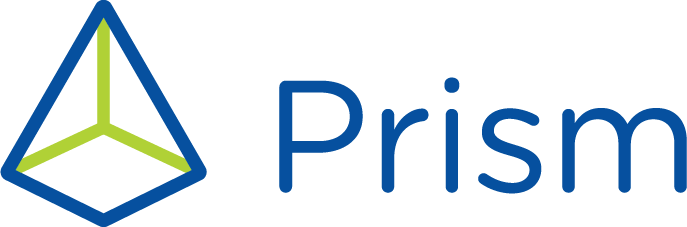 Setting up failover policies for DR
Lift and shift with ZERO app change
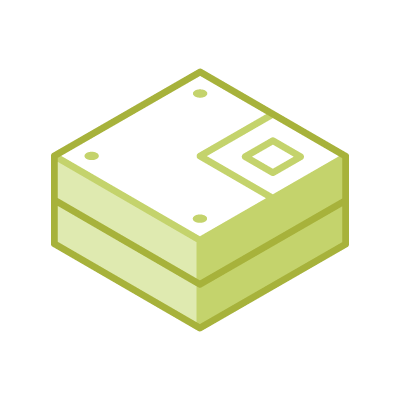 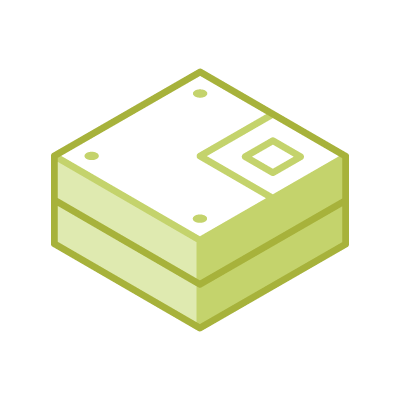 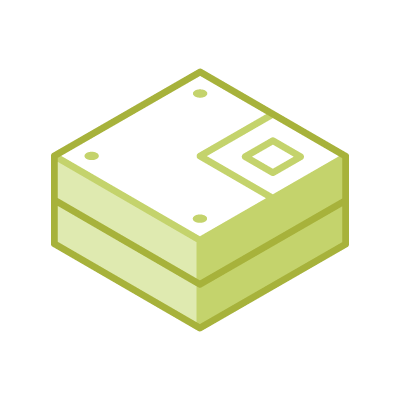 Nutanix Cloud Platform
Azure Nutanix-Ready Nodes
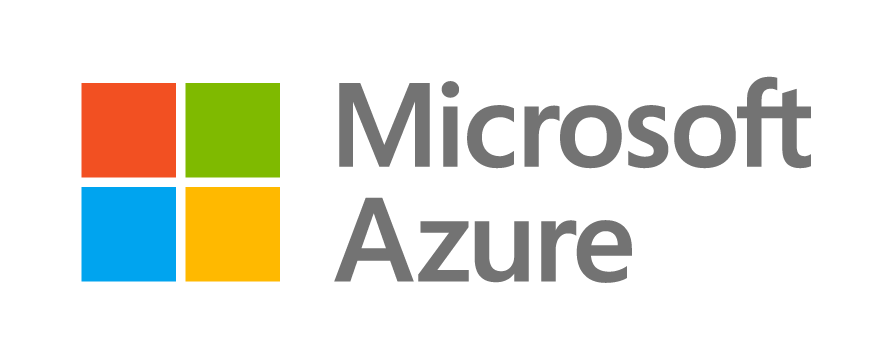 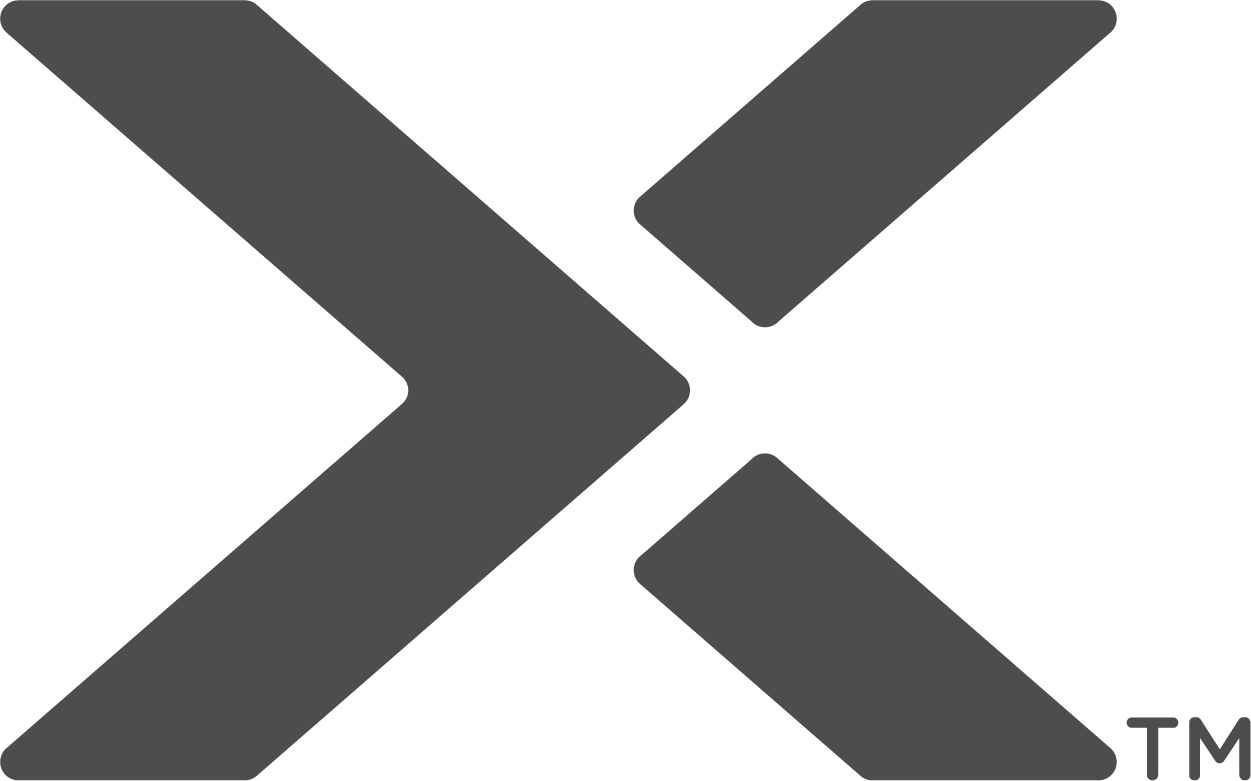 Private Cloud
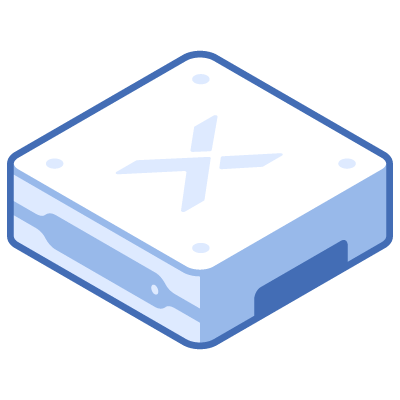 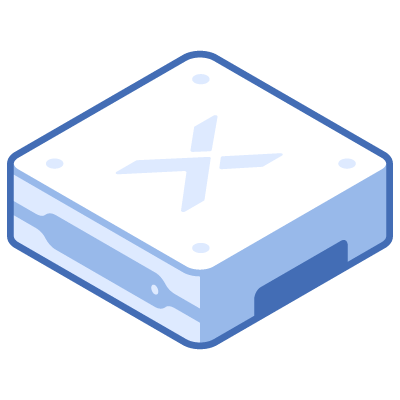 *under development
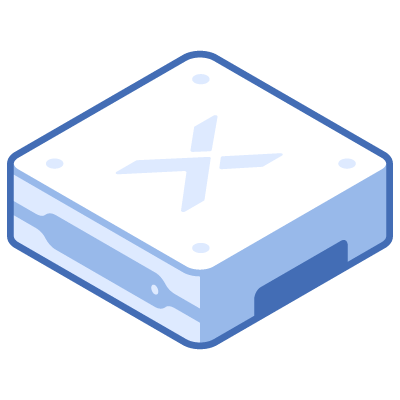 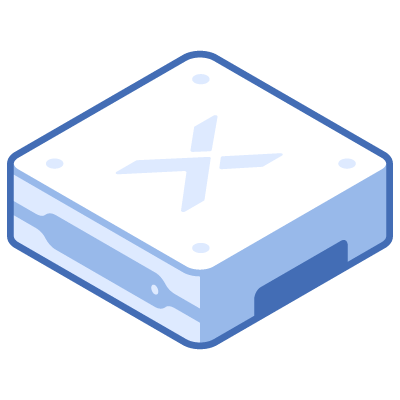 [Insert Title Here]
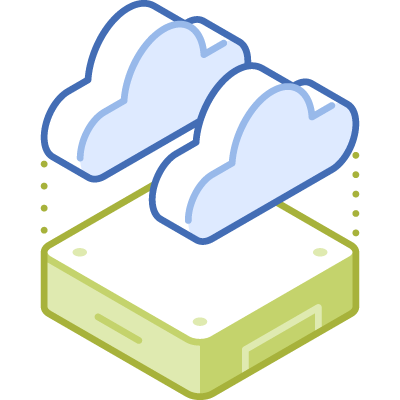 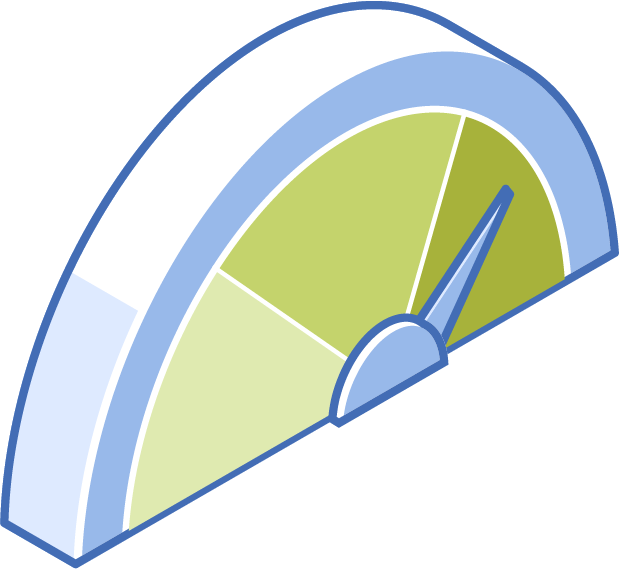 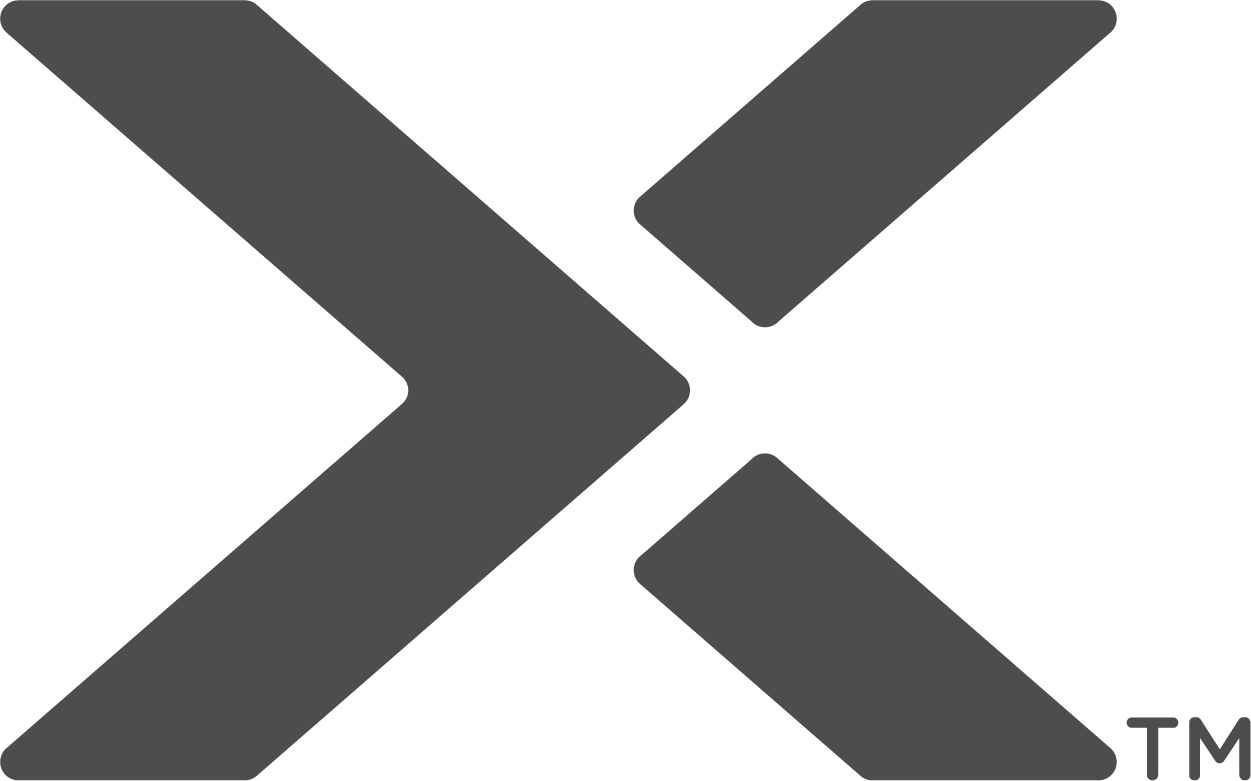 HW & SWApply to MACC
Native Networking Integration
Hybrid Cloud Infrastructure
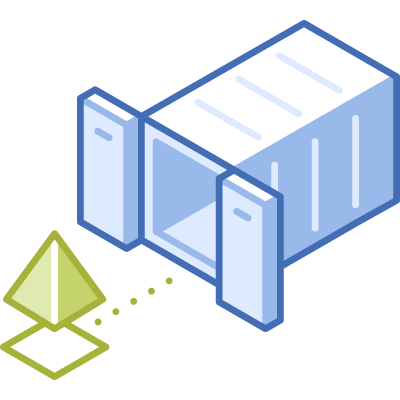 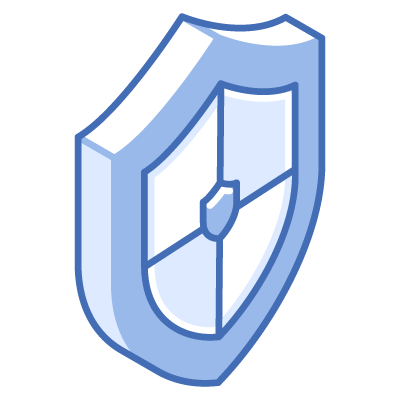 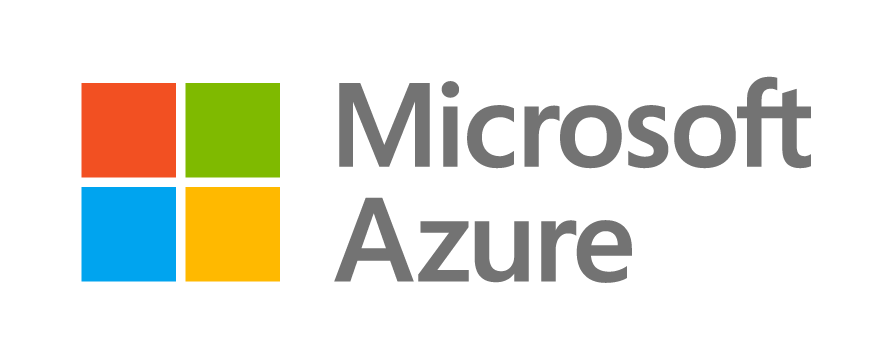 Azure Hybrid Benefits
Extended Security Updates
*under development
Thank you